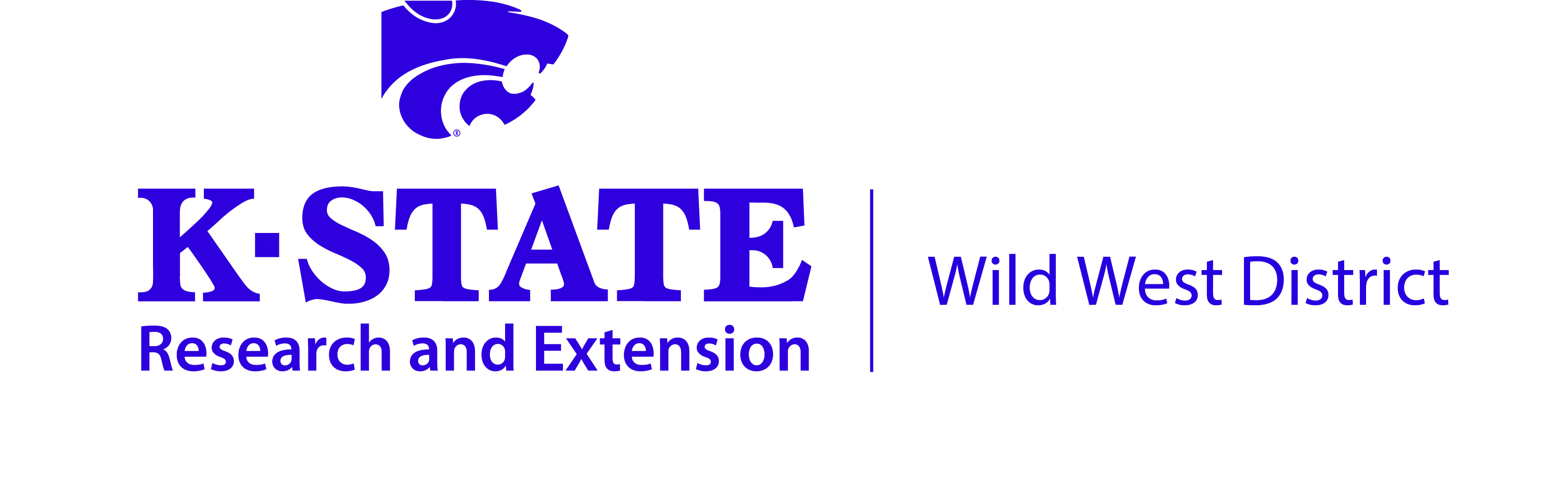 What is an Extension Agent?
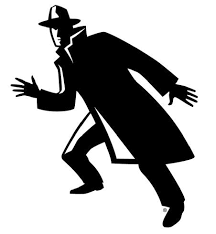 We connect the University to You……
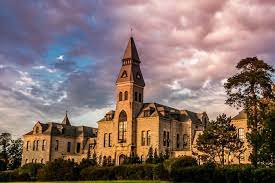 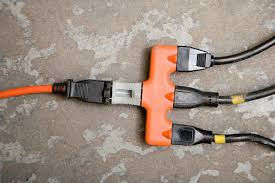 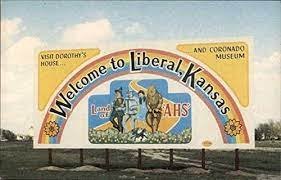 Our Wild West District Agents
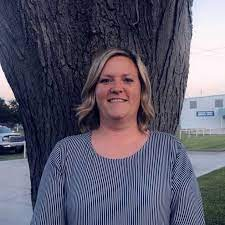 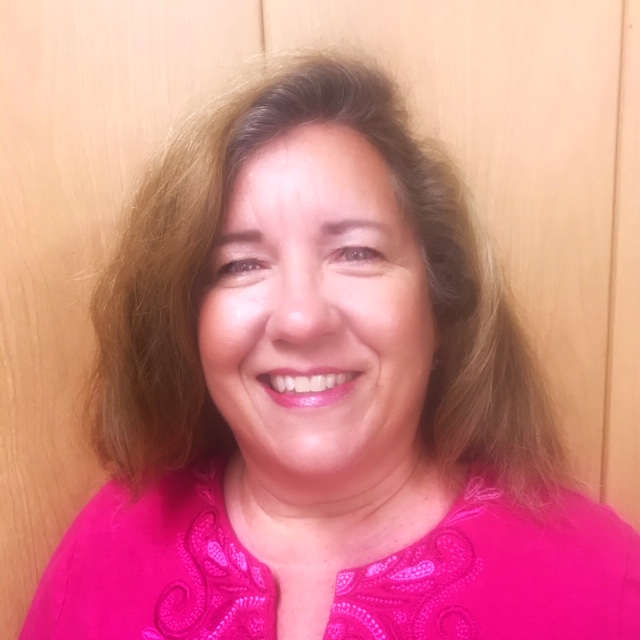 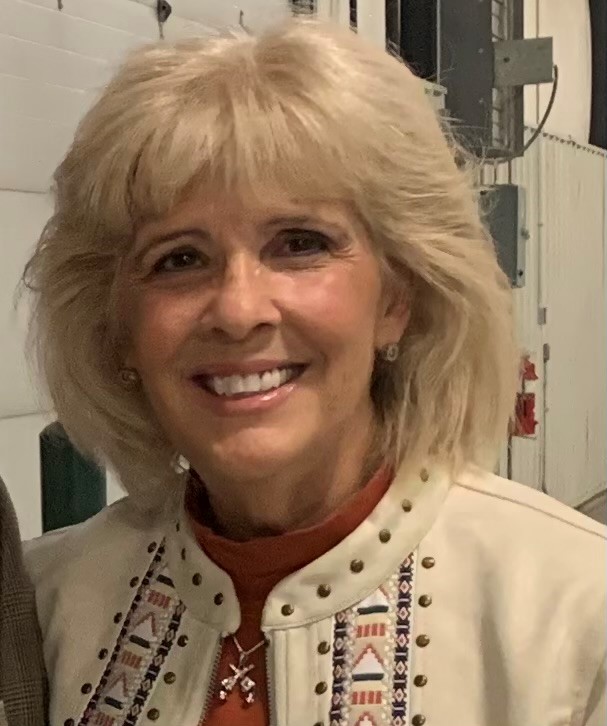 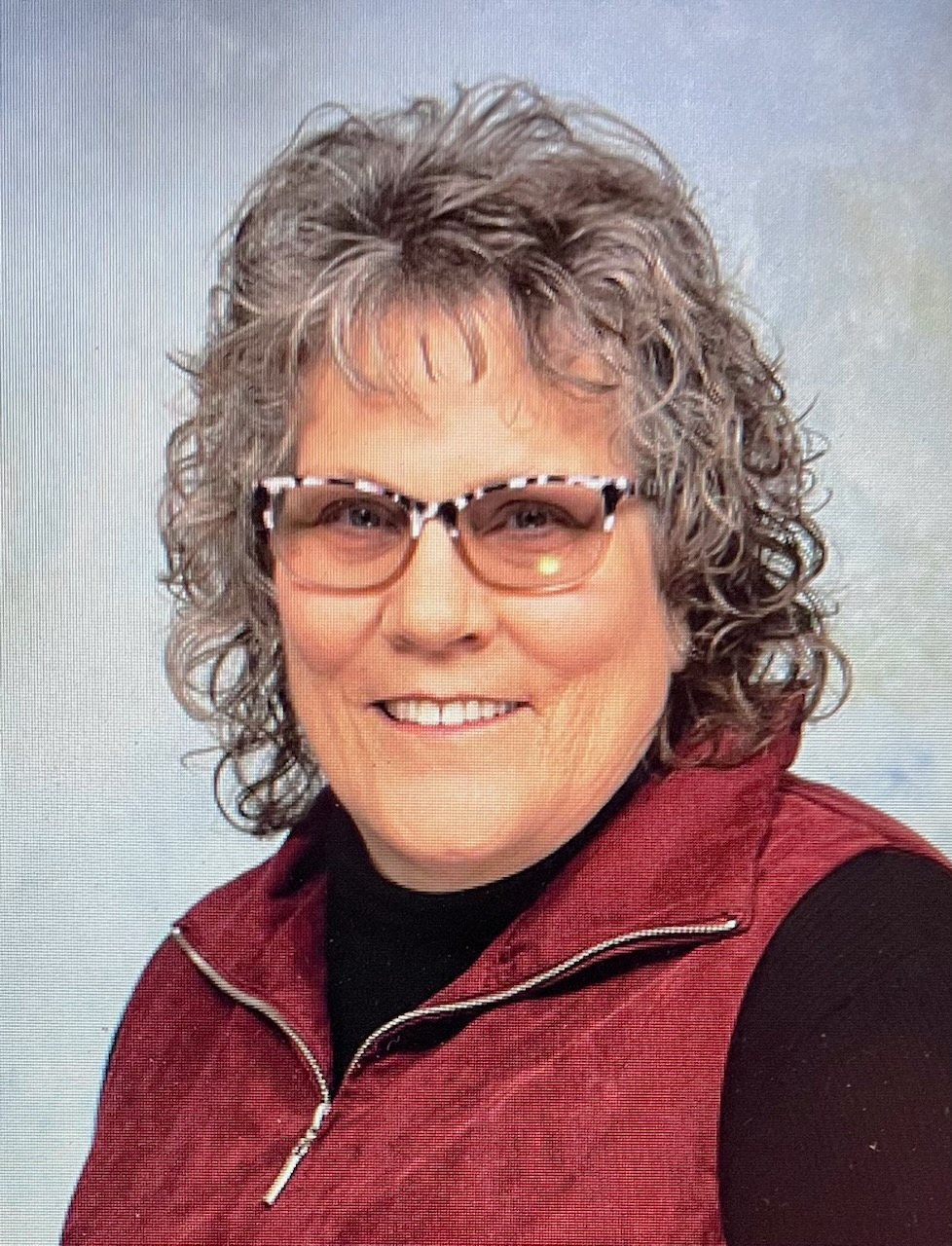 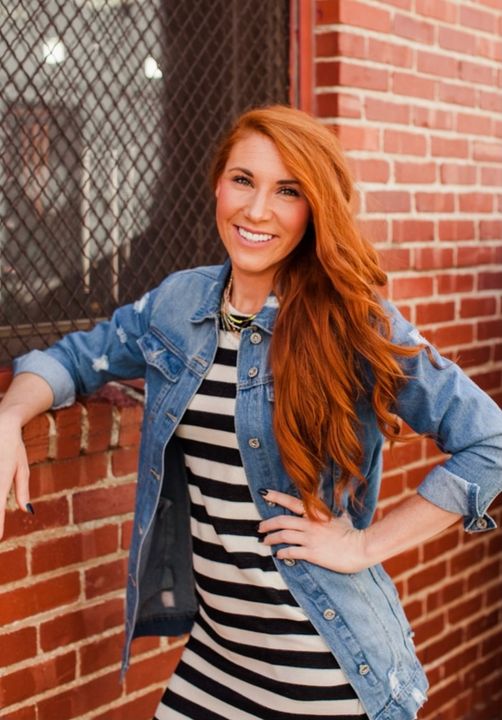 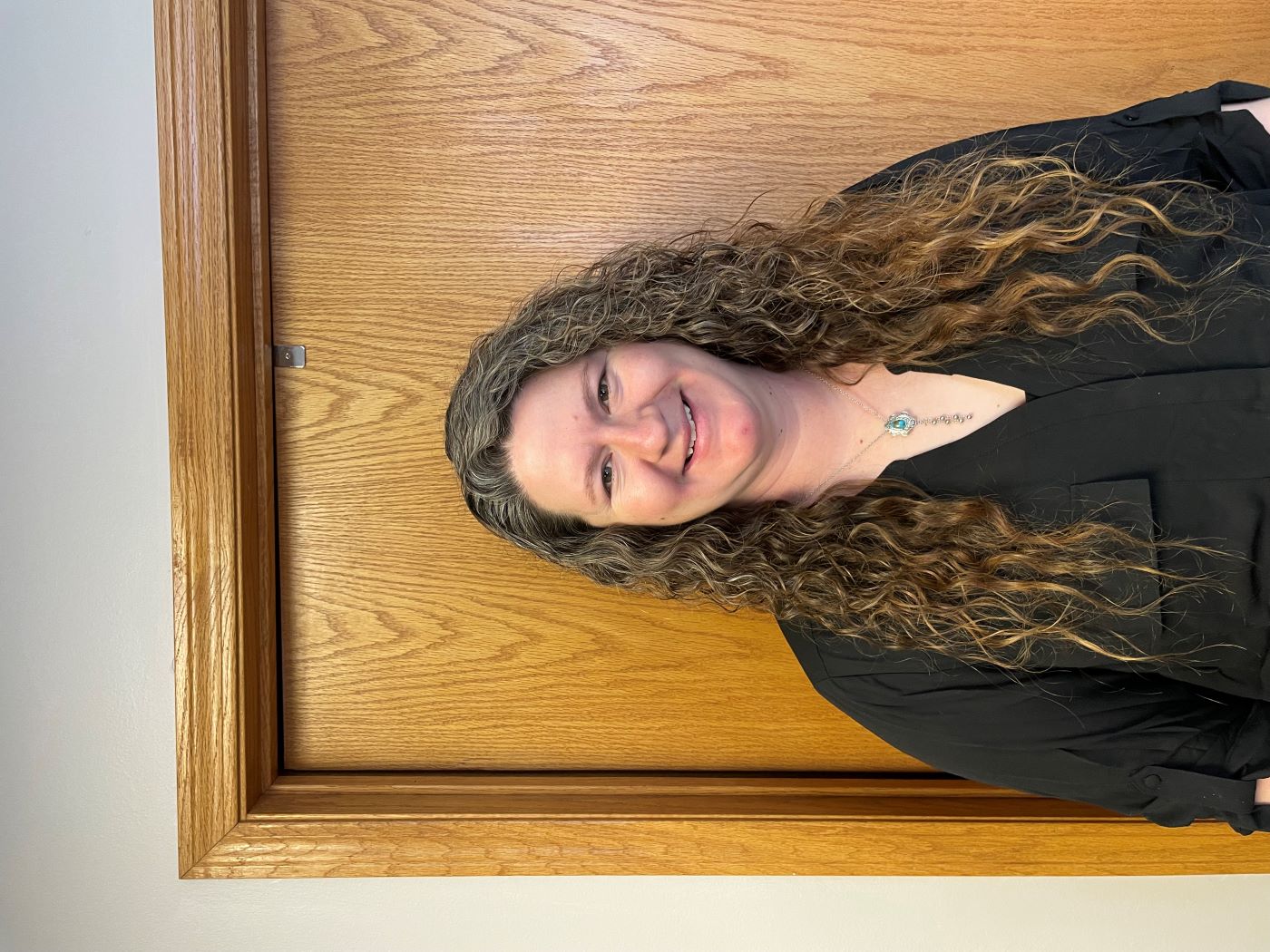 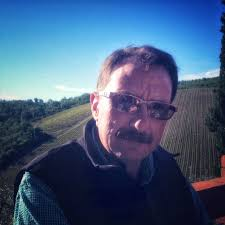 Kristin - Finance
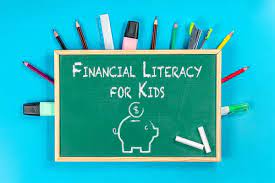 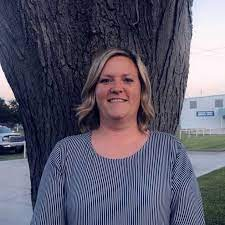 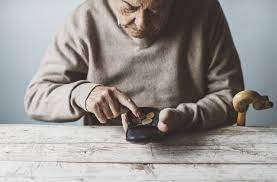 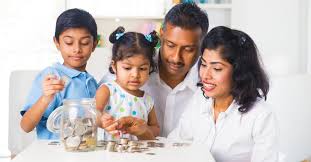 Ron – Horticulture and Crops
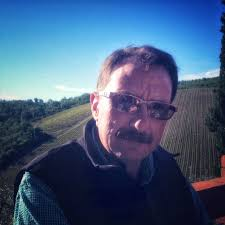 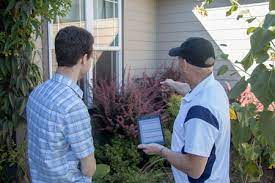 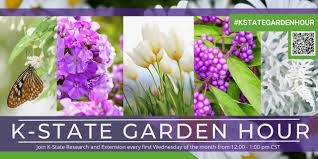 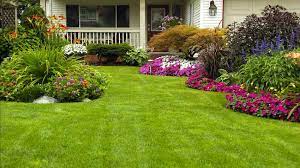 Pat - Agriculture
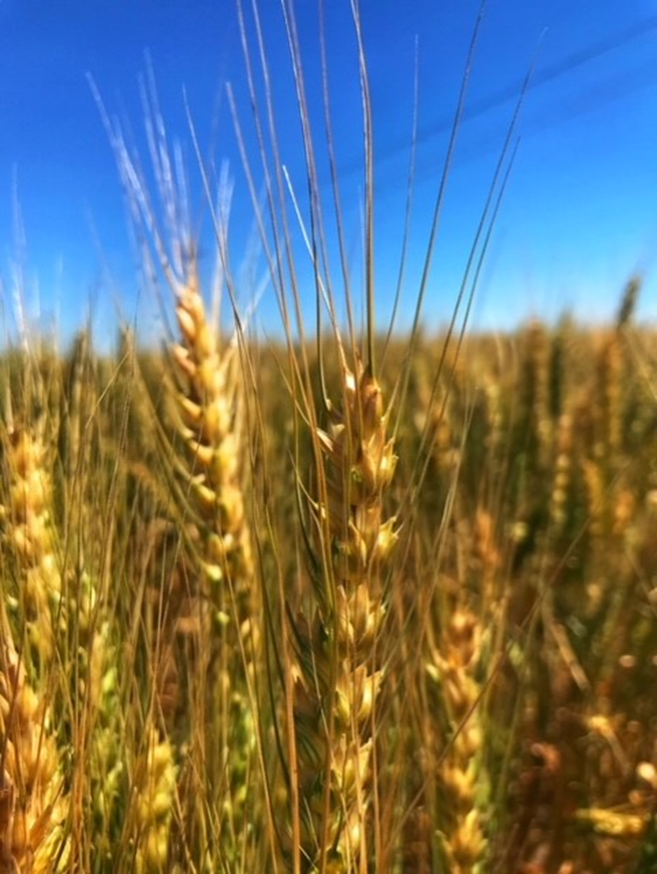 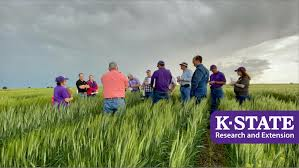 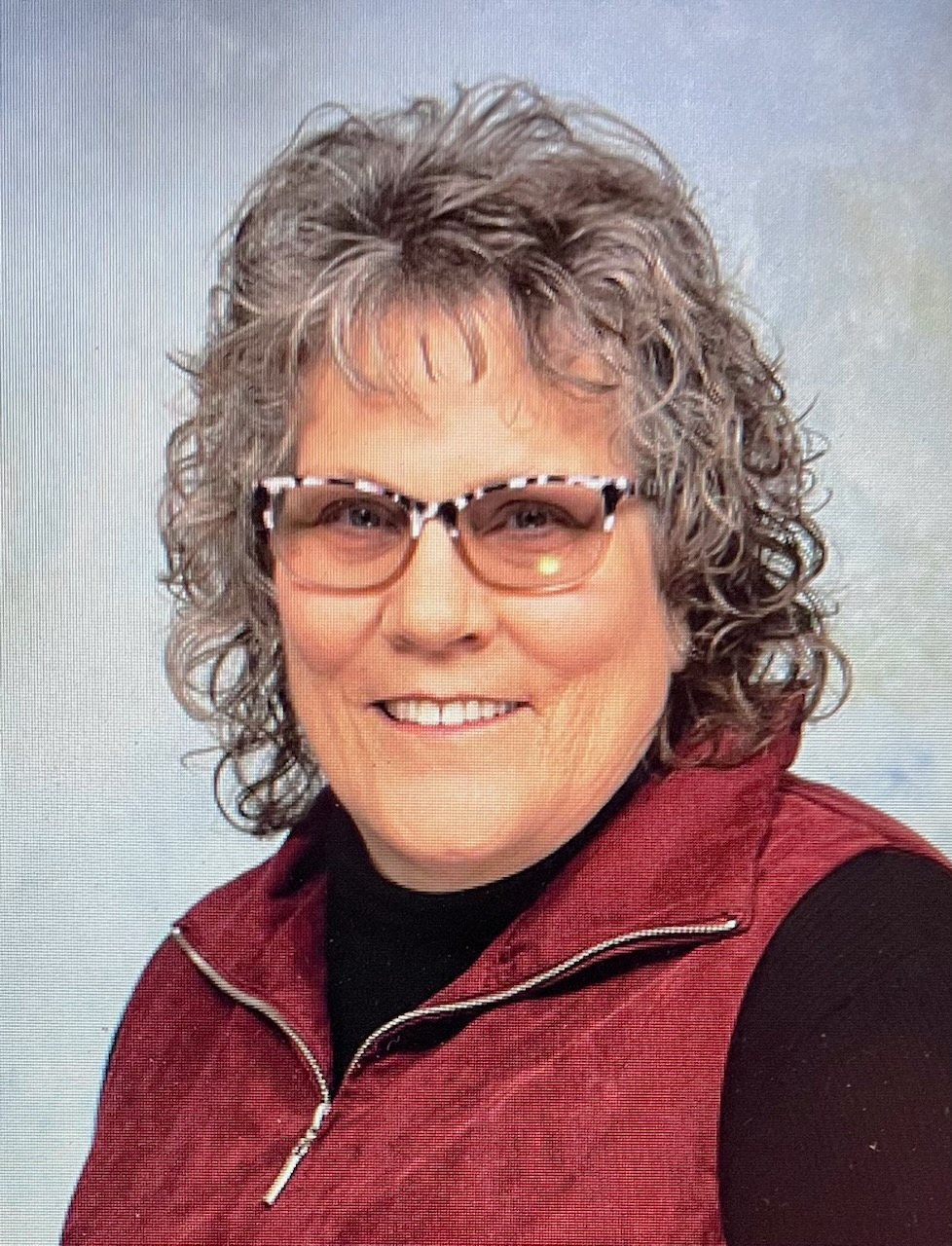 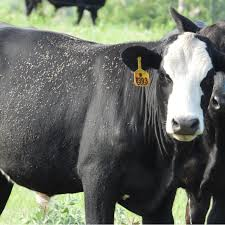 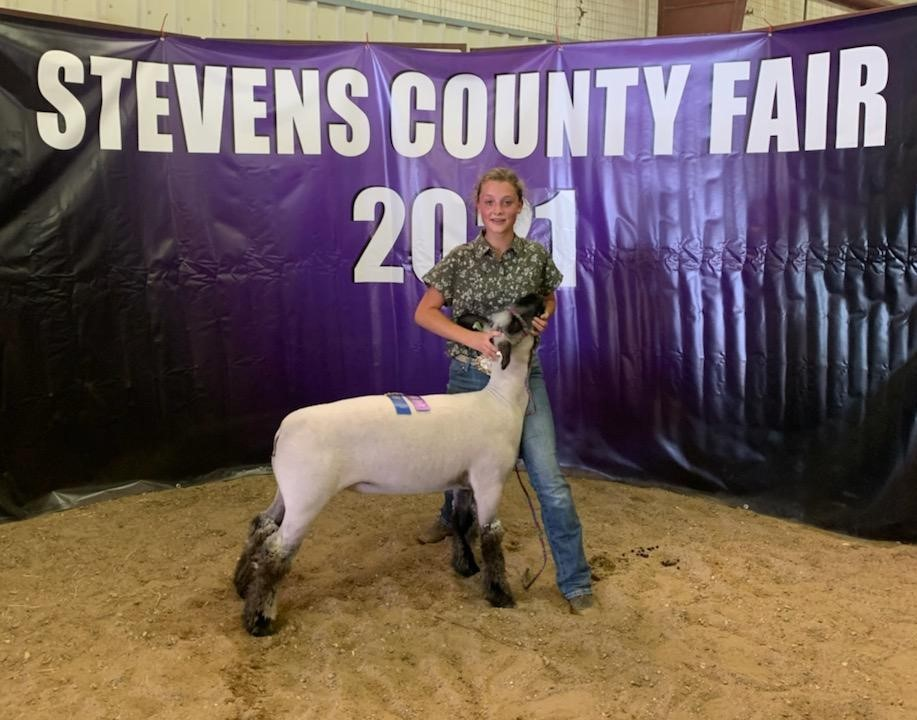 Jade - Livestock
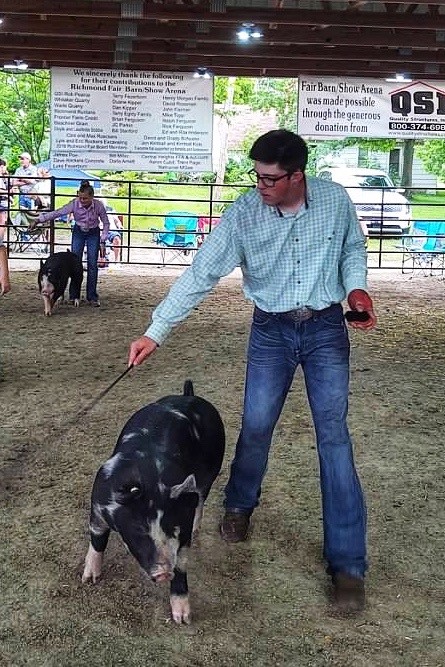 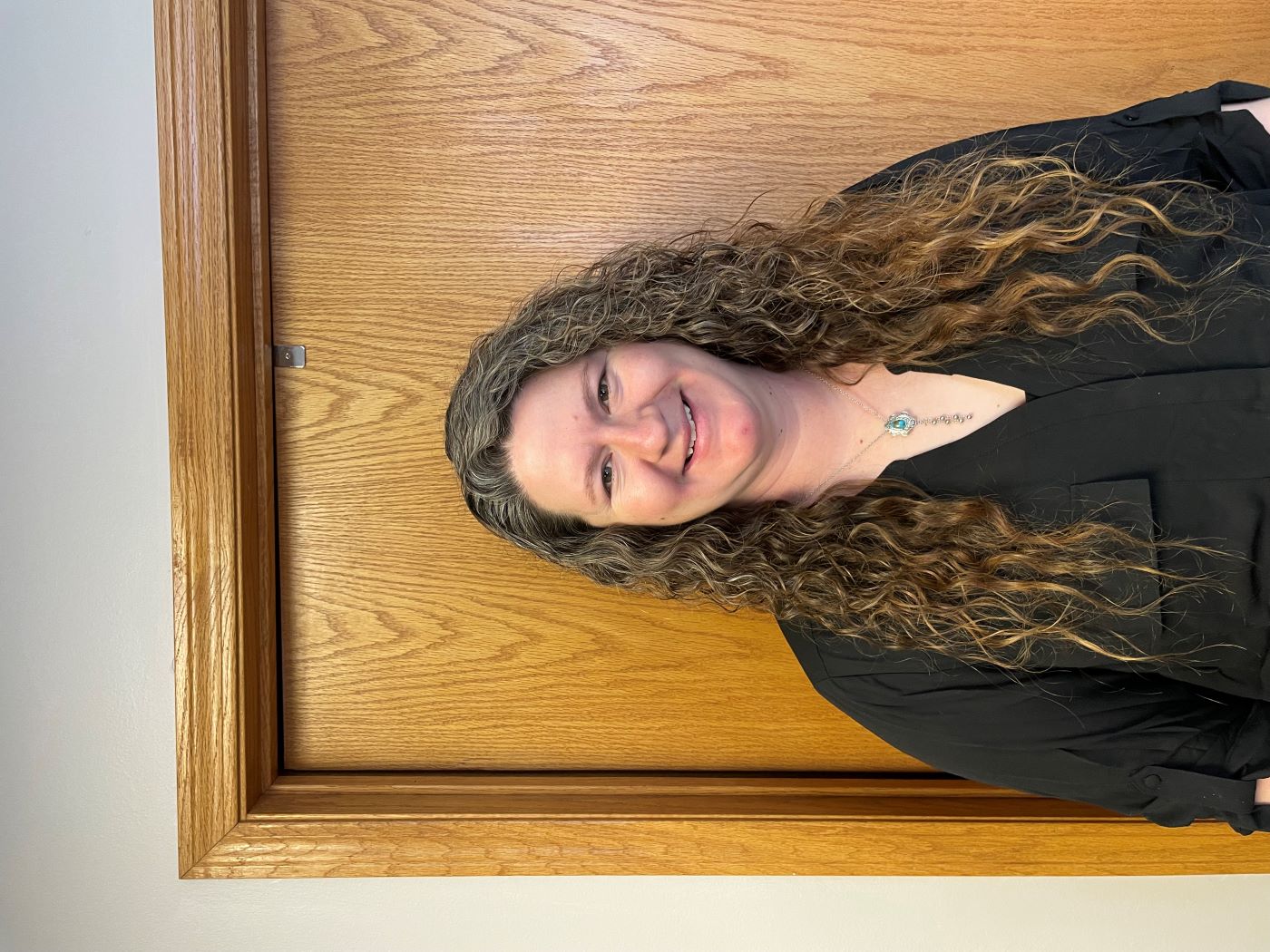 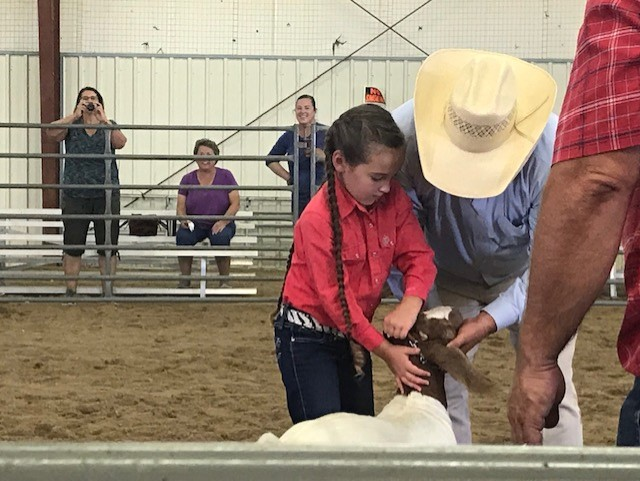 Summer – Foods, Nutrition, Health
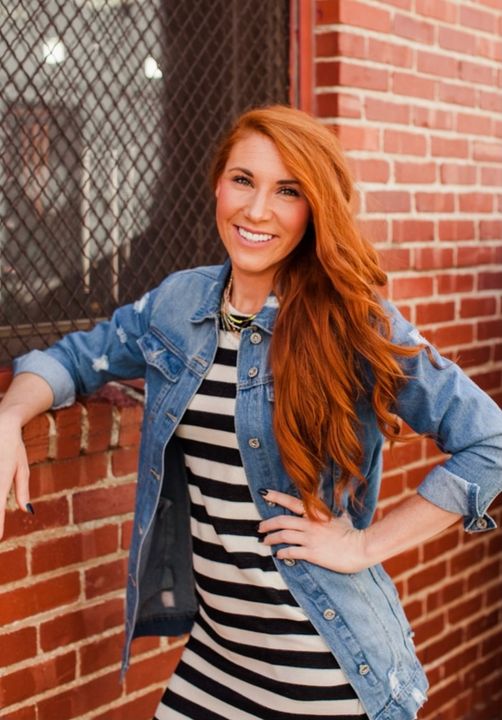 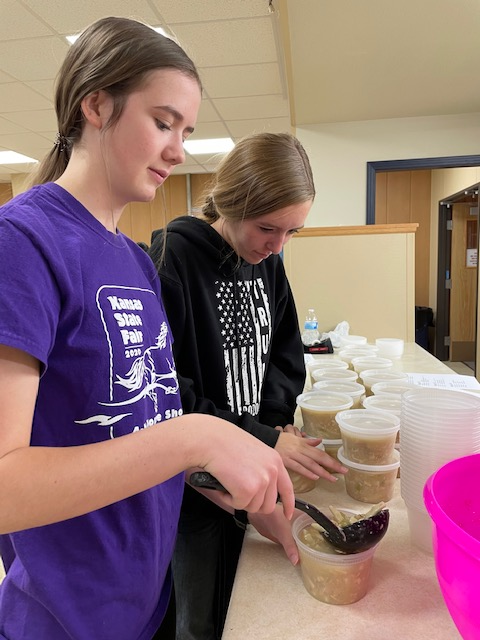 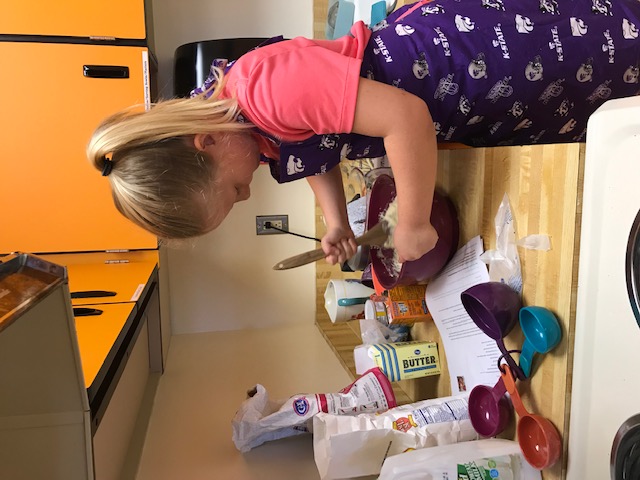 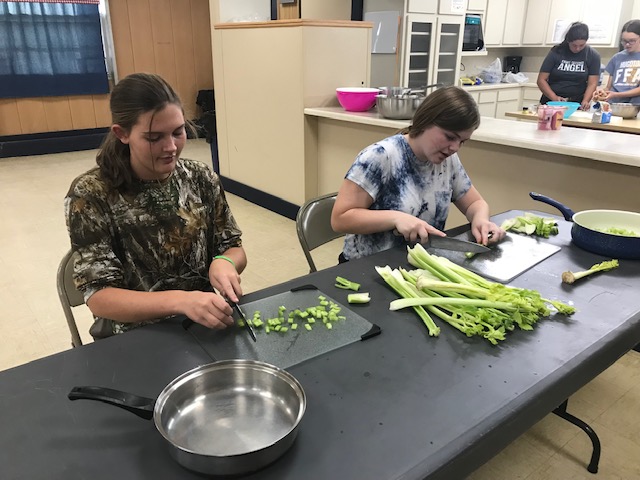 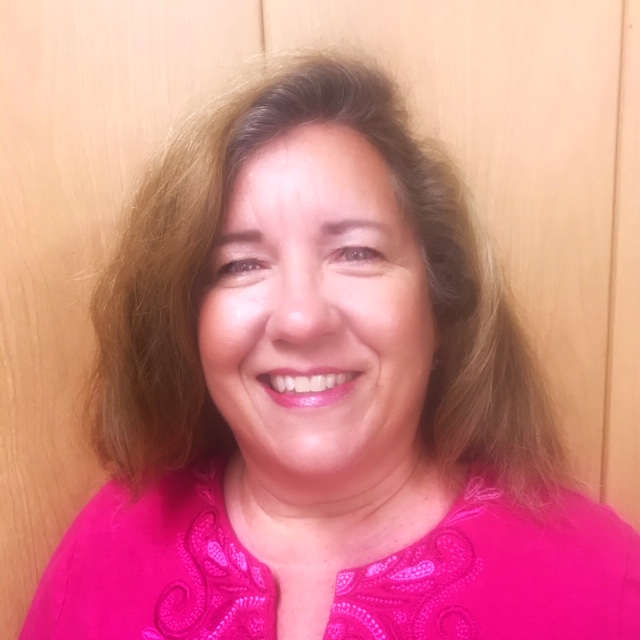 Nancy – Adult and Senior Education
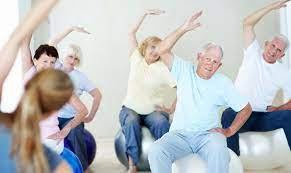 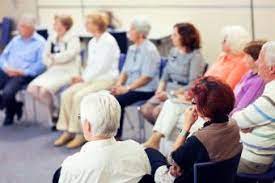 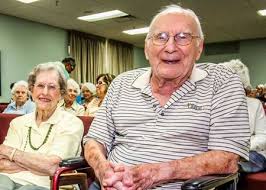 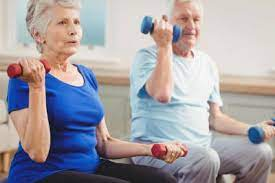 Judy – 4-H
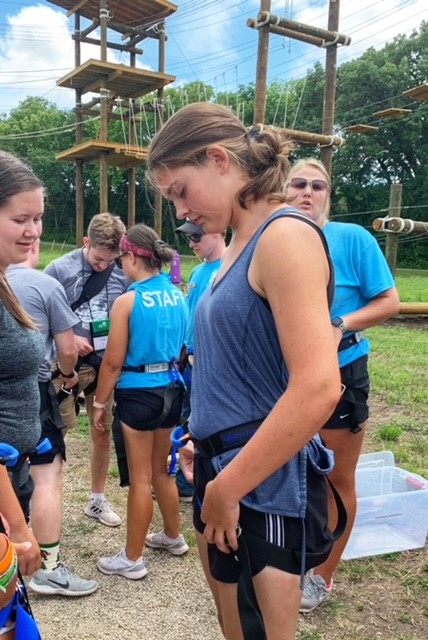 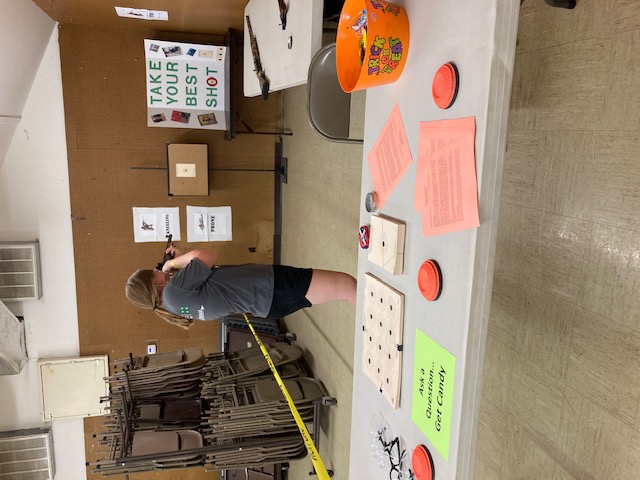 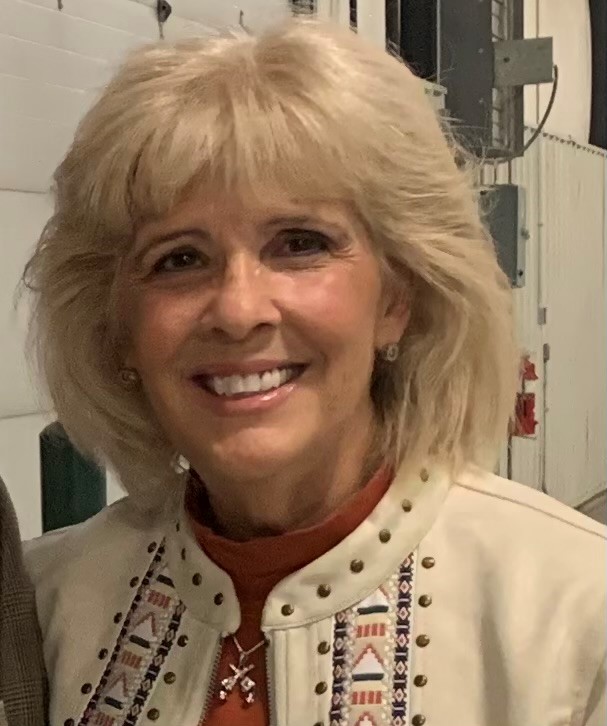 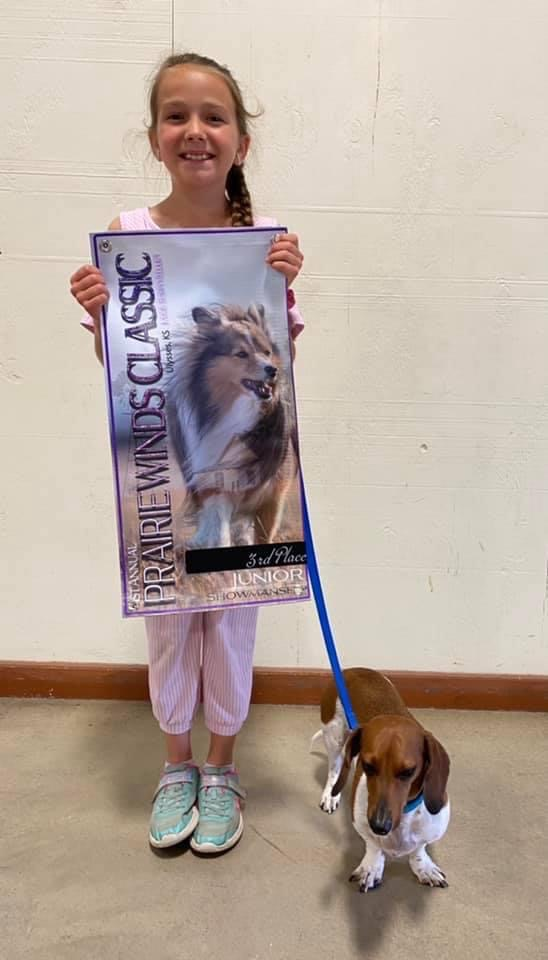 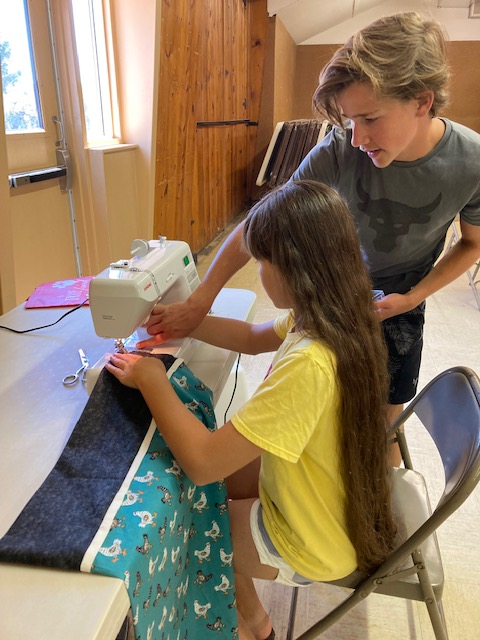 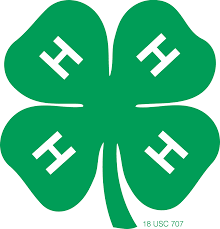 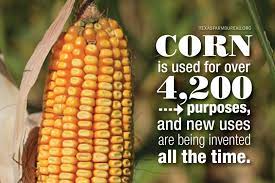 Corn is used as: corn sweeteners, ethanol, starch, oil, and feed products
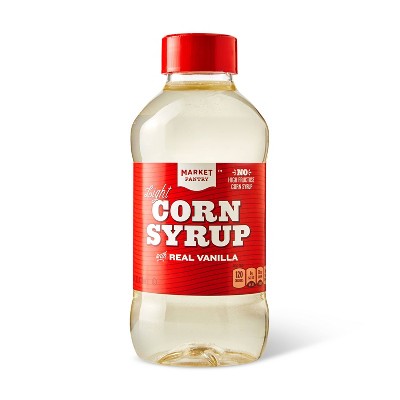 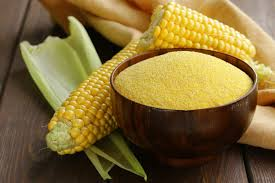 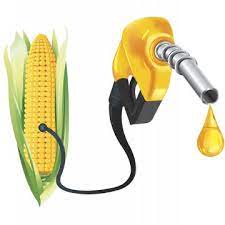 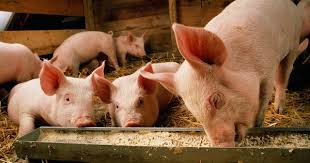 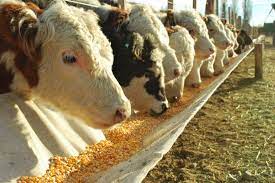 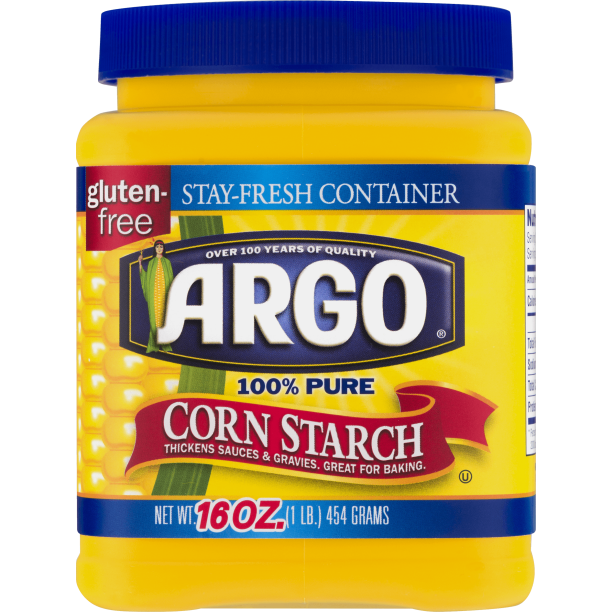 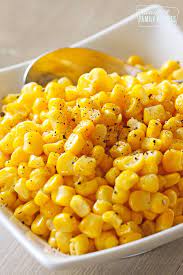 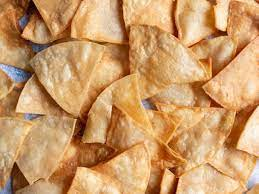 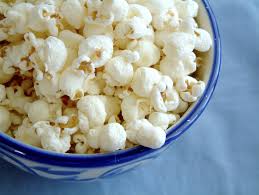 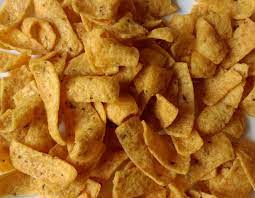 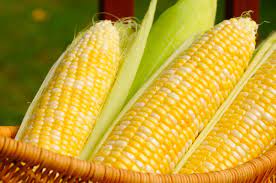 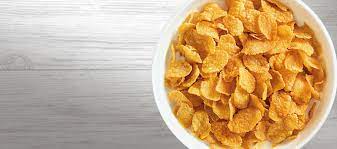 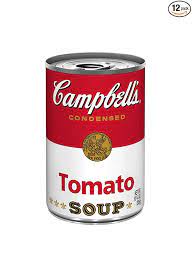 Corn Syrup and Cornstarch
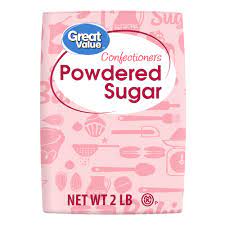 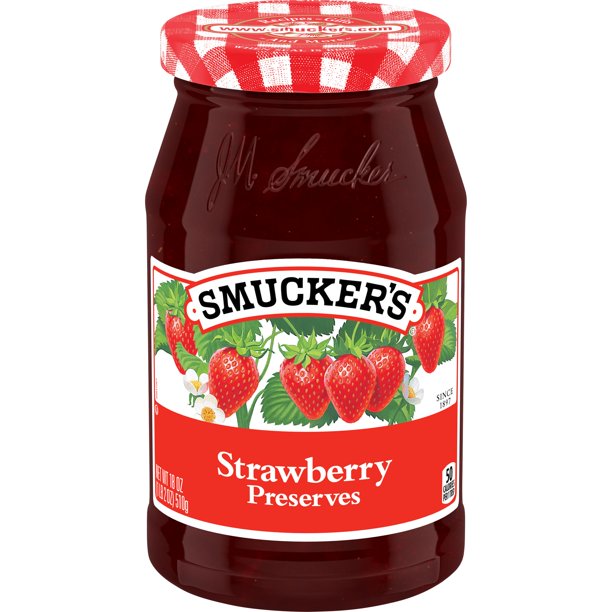 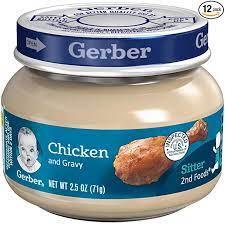 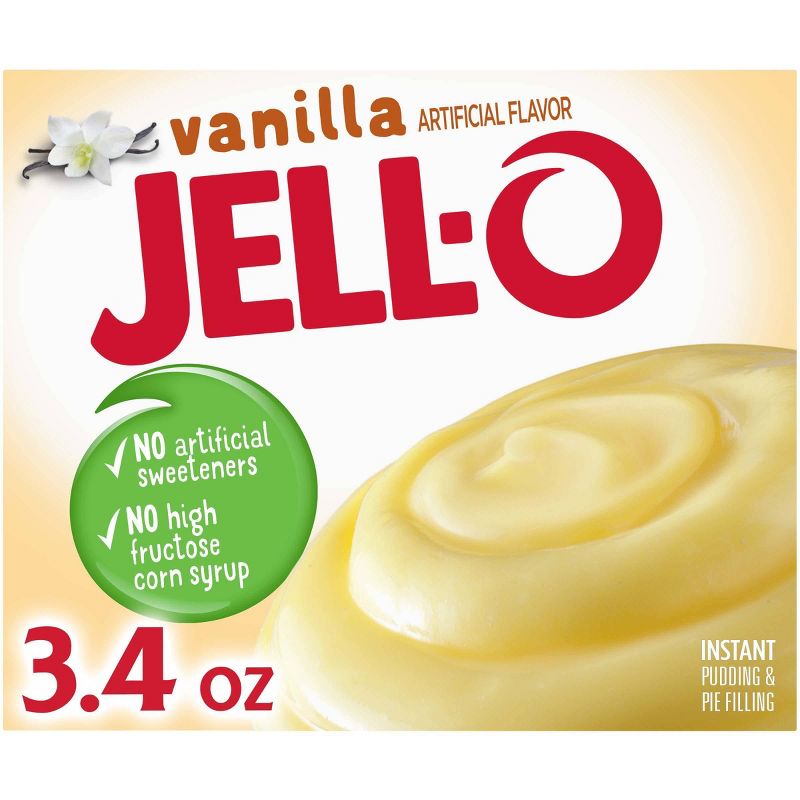 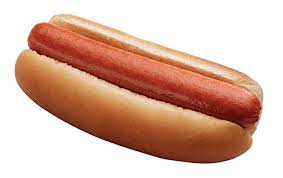 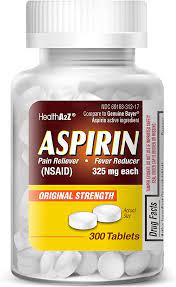 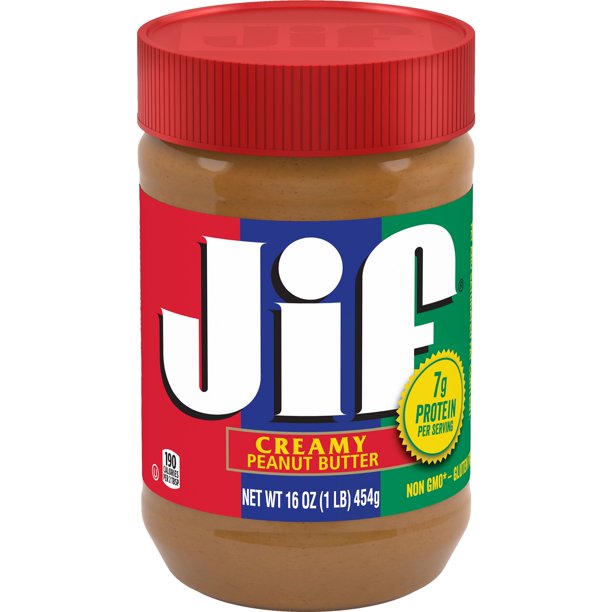 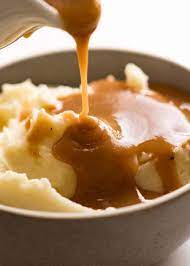 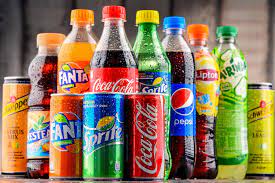 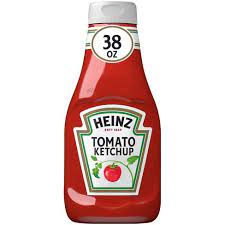 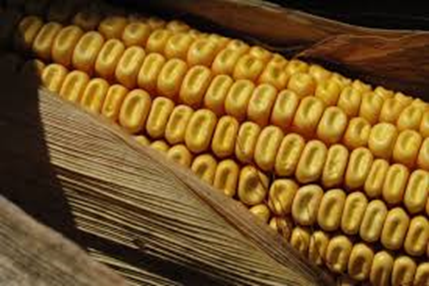 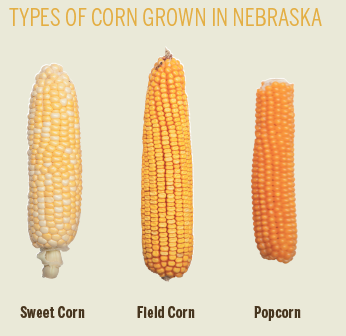 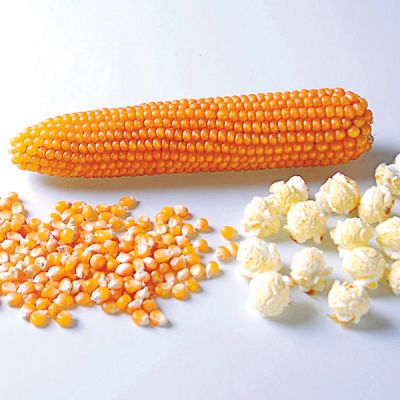 The changes as popcorn pops!
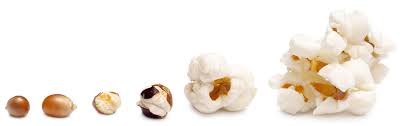 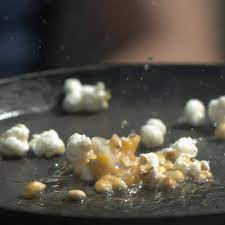 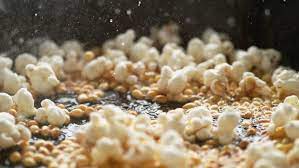 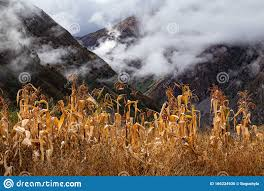 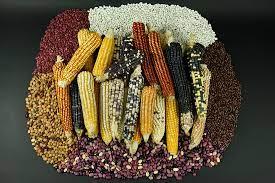 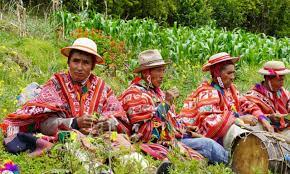 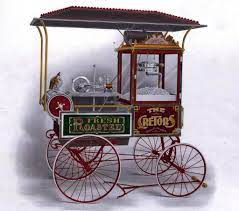 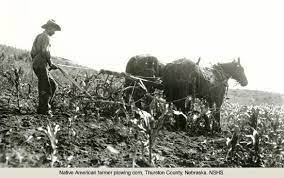 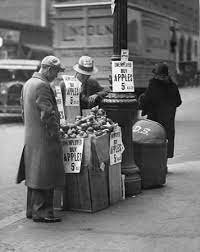 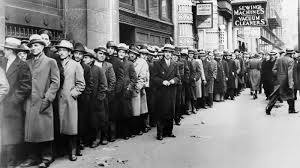 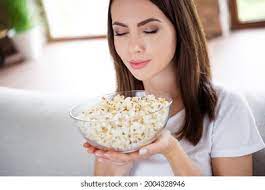 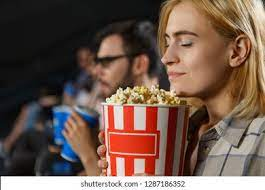 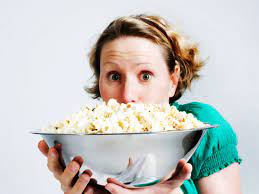 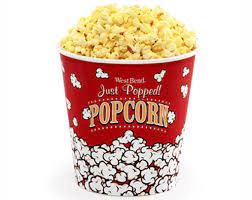 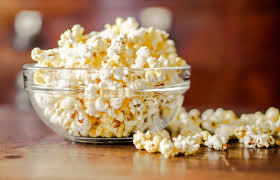 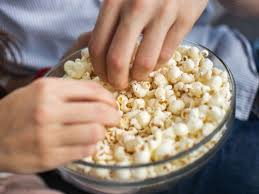 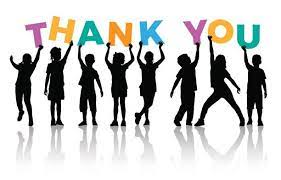